PANCREAS
Pathology Dept, KSU
GIT Block
Normal anatomy & histology
Pathology Dept, KSU
GIT Block
PANCREAS – Normal Anatomy
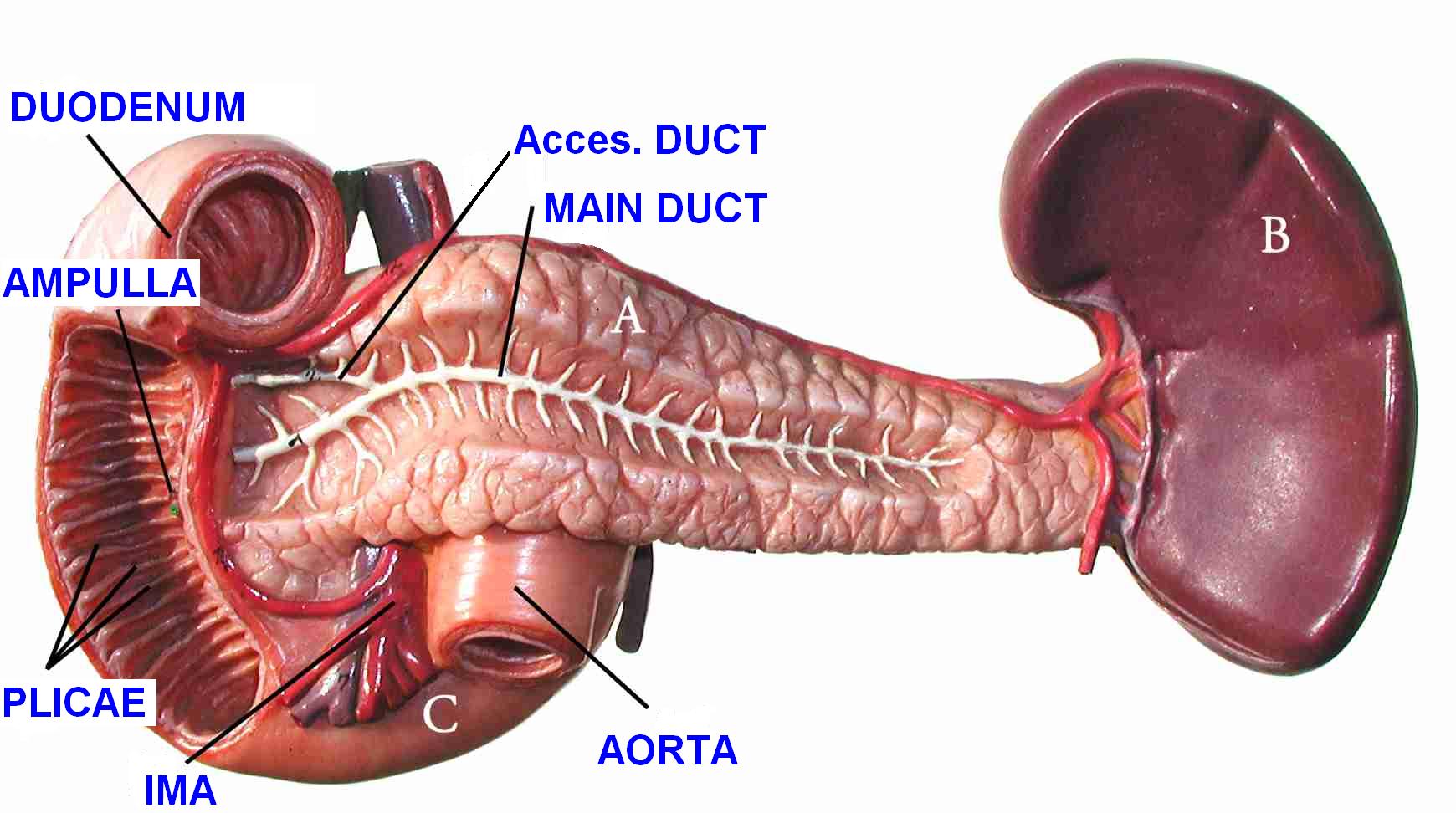 Pathology Dept, KSU
GIT Block
PANCREAS – Normal Histology (Diagram)
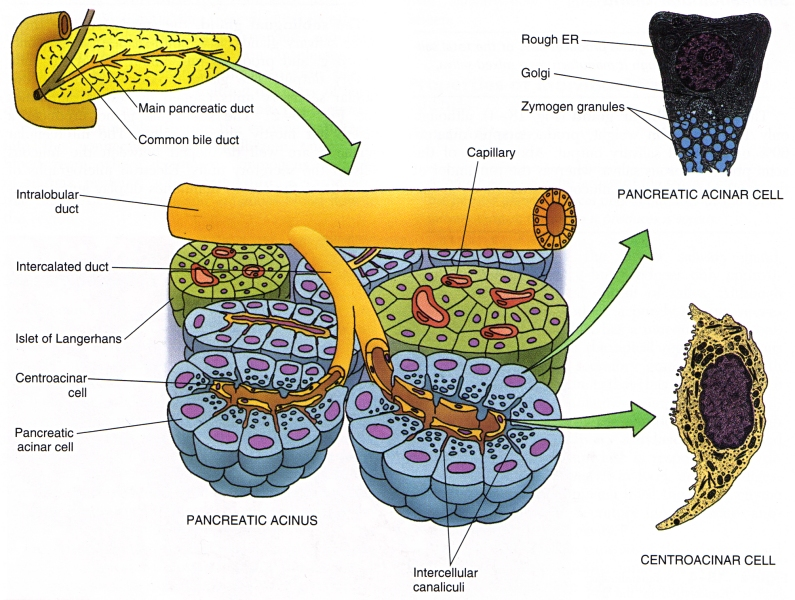 Pathology Dept, KSU
GIT Block
[Speaker Notes: Histology concepts.]
PANCREAS – Normal Histology -LPF
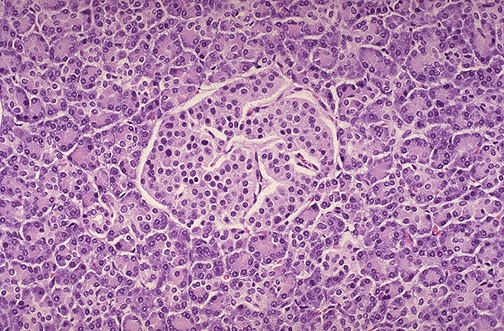 Here is a normal pancreatic islet of Langerhans surrounded by normal exocrine pancreatic acinar tissue. The islets contain alpha cells secreting glucagon, beta cells secreting insulin, and delta cells secreting somatostatin.
Pathology Dept, KSU
GIT Block
PANCREAS – Normal Histology -HPF
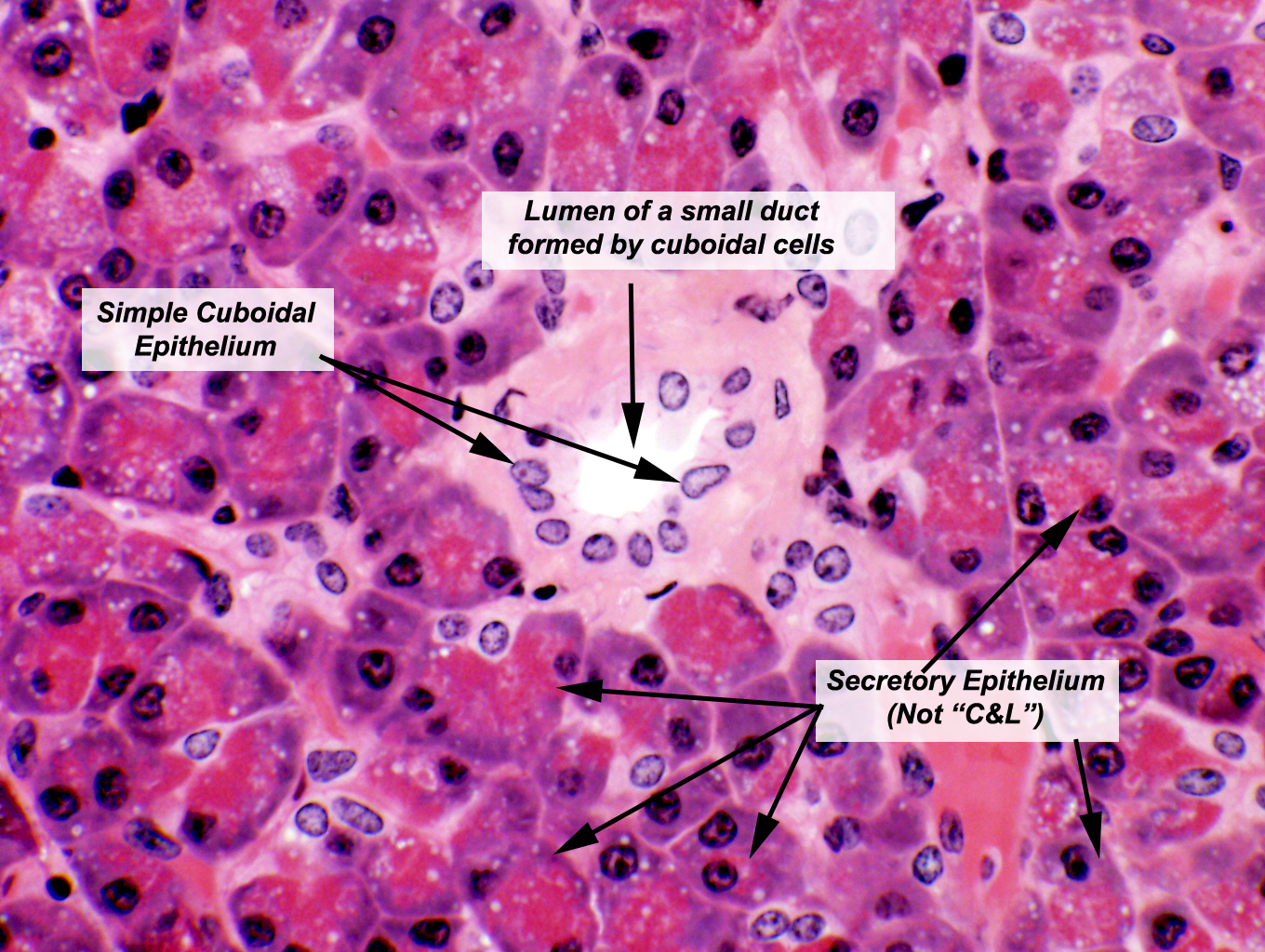 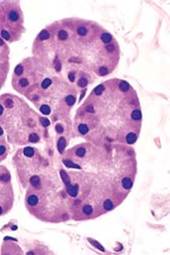 This section of pancreas shows a small duct in the center of the field. The wall of the duct is made of simple cuboidal epithelium. Exocrine gland ducts of this type are made of cuboidal cells arranged like bricks in a wall. As the duct enlarges there may be a transition from cuboidal to a columnar shape
Pathology Dept, KSU
GIT Block
GROSS & HISTOPATHOLOGY
Pathology Dept, KSU
GIT Block
PANCREATITIS - Types
ACUTE   (Very serious)
CHRONIC (Calcifications, Pseudocyst)
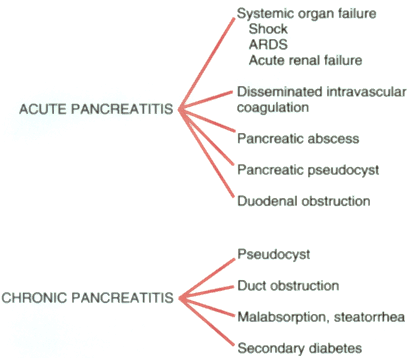 Pathology Dept, KSU
GIT Block
PANCREATITIS – Common causes
Pathology Dept, KSU
GIT Block
Acute pancreatitis
Pathology Dept, KSU
GIT Block
ACUTE  PANCREATITIS - Causes
Alcoholism
 Bile reflux  
 Medications (thiazides)
 Hypertriglyceridemia, hypercalcemia
 Acute ischemia
 Trauma, blunt, iatrogenic
 Genes: PRSS1, SPINK1
 Idiopathic, 10-20%
Pathology Dept, KSU
GIT Block
ACUTE  PANCREATITIS – Clinical Features
SEVERE ABDOMINAL PAIN
 Extreme Emergency Situation
 High Mortality

The MOST important lab test is……….?????    α – AMYLASE estimation
Pathology Dept, KSU
GIT Block
ACUTE  PANCREATITIS – Consequences
EDEMA
 FAT NECROSIS
 ACUTE INFLAMMATORY INFILTRATE
 PANCREAS AUTODIGESTION
 BLOOD VESSEL DESTRUCTION
 “SAPONIFICATION”
Pathology Dept, KSU
GIT Block
ACUTE  PANCREATITIS – Gross
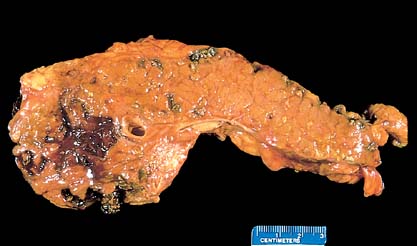 Acute Pancreatitis : Fat necrosis appears as chalky white calcium soaps.
Pathology Dept, KSU
GIT Block
ACUTE  PANCREATITIS – Gross
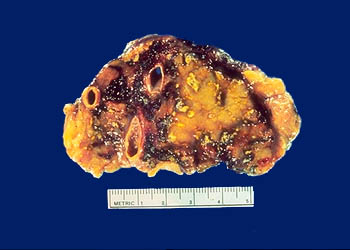 In severe acute pancreatitis, black areas of hemorrhage are present within the pancreas as well as chalky, yellow-white areas of fat necrosis. Pancreatic parenchyma is soft and gray-white due to necrosis
Pathology Dept, KSU
GIT Block
ACUTE  PANCREATITIS – LPF
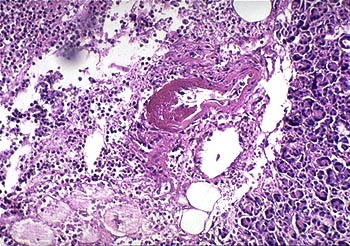 Severe acute pancreatitis shows an area of acute inflammation with necrosis. Within the necrotic area is a blood vessel showing fibrinoid necrosis of the vessel wall leads to severe, hemorrhagic, acute pancreatitis. Common causes of acute pancreatitis are alcoholism , gall stones impaction , traumatic , hereditary and idiopathic .
Pathology Dept, KSU
GIT Block
Chronic pancreatitis
Pathology Dept, KSU
GIT Block
CHRONIC  PANCREATITIS – GROSS
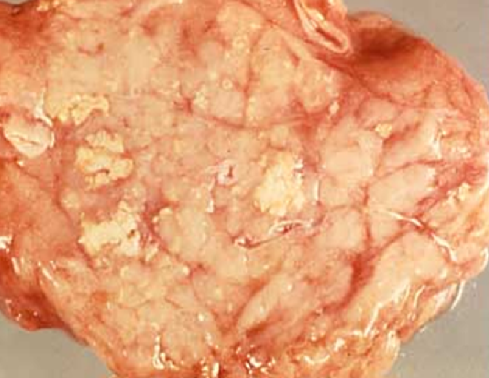 Find the “soap”, find the calcium. Calcium deposition is secondary to fat necrosis and dystrophic calcification . Possible causes of chronic pacreatitis are gall stones , alcoholism, tropical , hereditary and idiopathic .
Pathology Dept, KSU
GIT Block
CHRONIC  PANCREATITIS – LPF
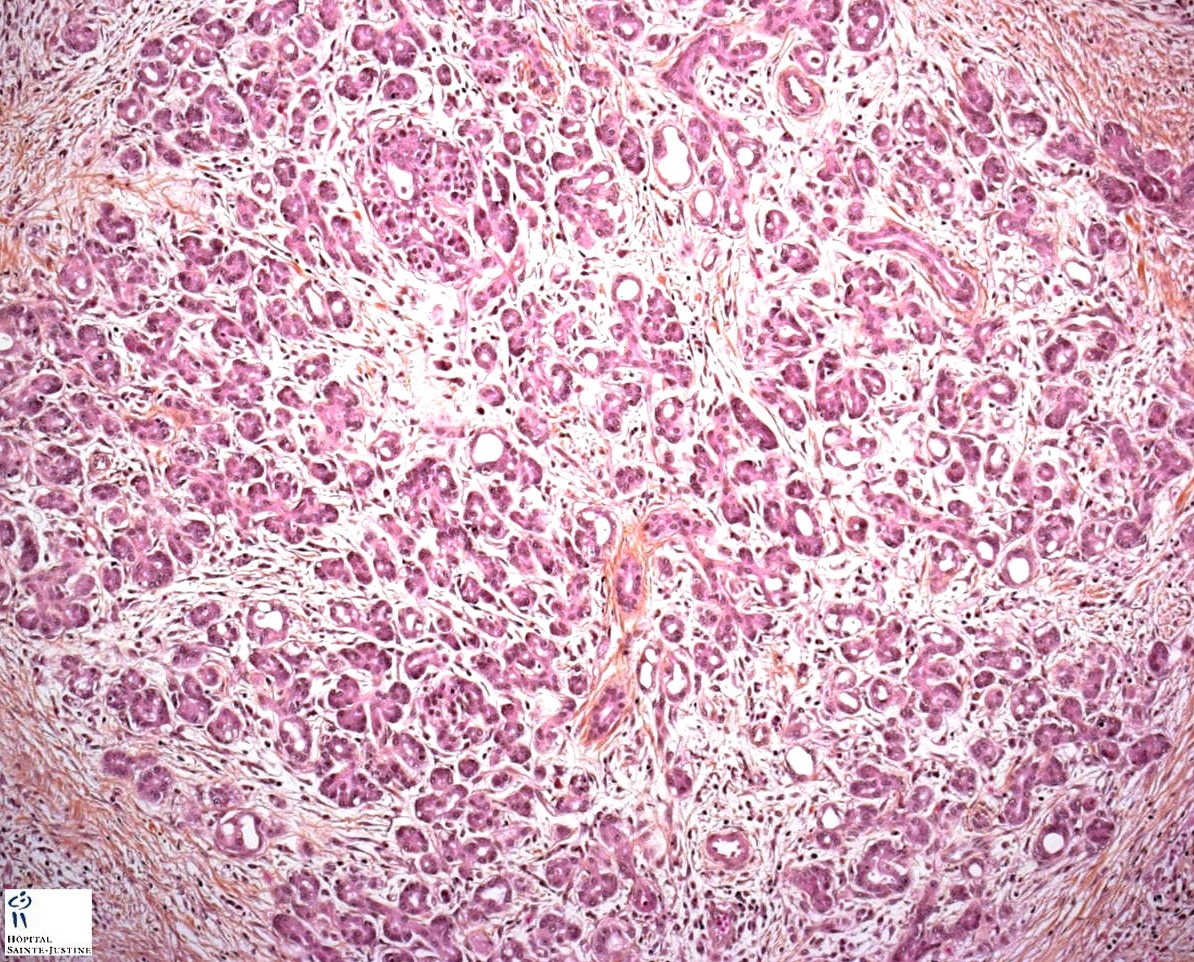 Unfortunately dense fibrosis is a feature BOTH of chronic pancreatitis as well as adenocarcinoma.
Pathology Dept, KSU
GIT Block
CHRONIC  PANCREATITIS – LPF
Chronic Pancreatitis: parenchymal fibrosis, chronic inflammatory infiltrate and reduced number and size of acini with variable dilatation of pancreatic ducts and relative sparing of islets of langerhans ( arrow )
Pathology Dept, KSU
GIT Block
Pancreatic adenocarcinoma
Pathology Dept, KSU
GIT Block
PANCREATIC ADENOCARCINOMA – Gross
Horizontal section of pancreas showing a well circumscribed tumor nodule at the head of pancreas. Note the presence of a dilated main pancreatic duct. Part of the duodenum is seen on the left and the spleen on the right side.
Pathology Dept, KSU
GIT Block
PANCREATIC ADENOCARCINOMA – Cut surface
Gross appearance of large duct type ductal adenocarcinoma. A microcystic pattern with cysts measuring from millimeters up to 1 cm.
Pathology Dept, KSU
GIT Block
PANCREATIC ADENOCARCINOMA – Gross & LPF
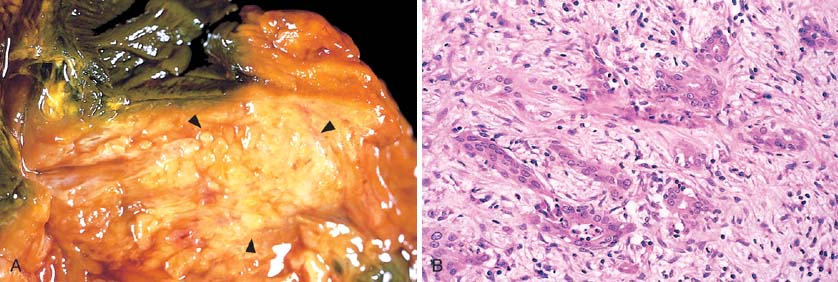 Gross picture shows ill defined pale and firm pancreatic mass ( left ).  Microscopic picture shows malignant glands or acini surrounded by desmoplastic fibrous stroma ( right) .
Pathology Dept, KSU
GIT Block
PANCREATIC ADENOCARCINOMA – LPF
Deeply infiltrative growth pattern with irregular shape and distribution , desmoplasia , marked nuclear pleomorphism with nucleoli, loss of polarity and  mitotic figures
Pathology Dept, KSU
GIT Block
THE END